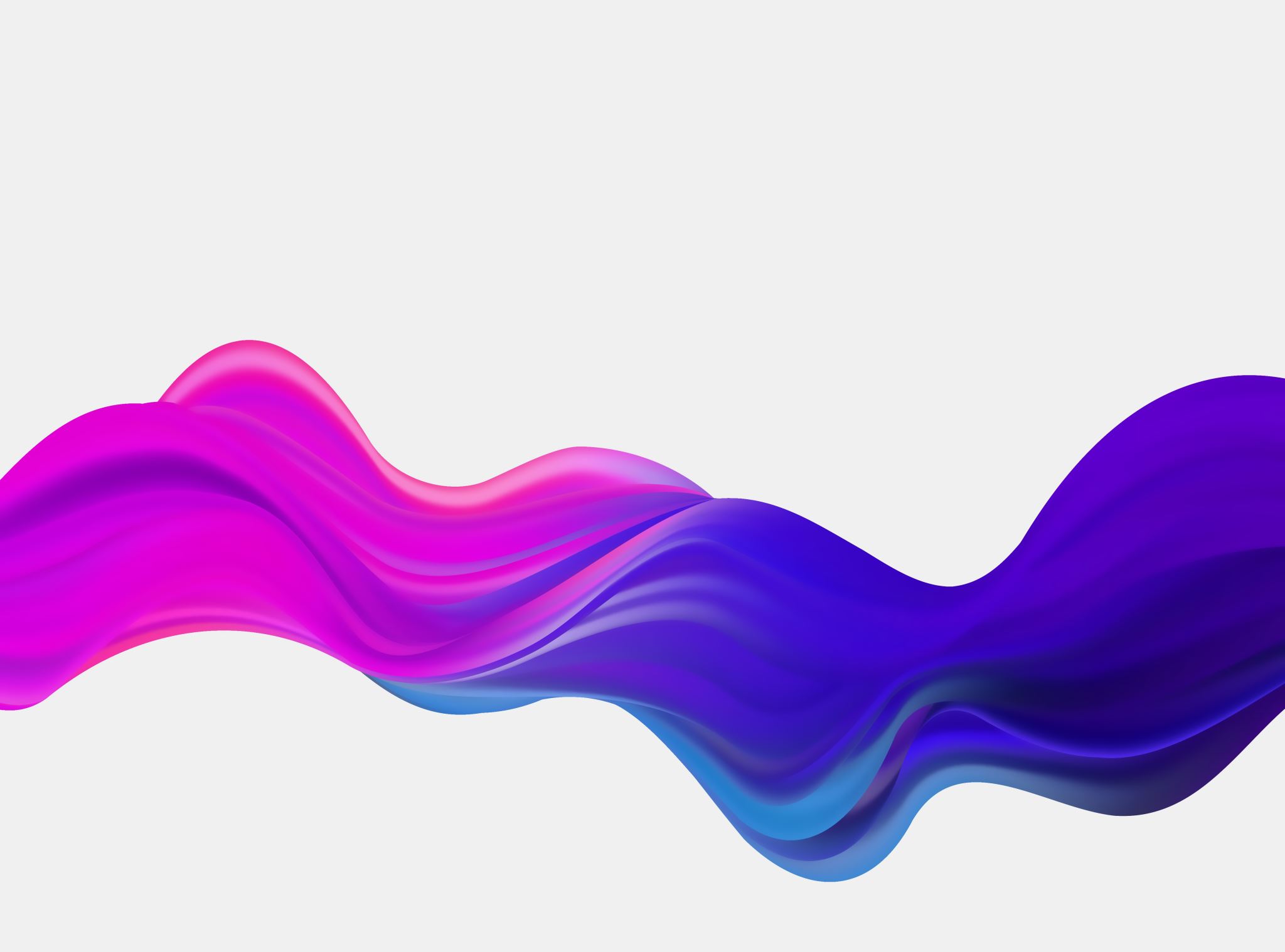 3H
The general quadratic formula
[Speaker Notes: https://drive.google.com/drive/folders/1eXK2LhICKNPuCREked-A8CB5yen-L11V
https://docs.google.com/presentation/d/16kNWM5itQMdWKI_fZ-YU9S4BRpOsVqQriGLKYIJPGiw/edit#slide=id.gcf340aa6bf_0_6]
Proof of the Quadratic Formula
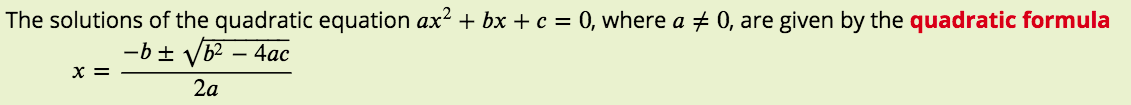 quadratic formula
Solve each of the following equations for 𝑥 by using the quadratic formula:
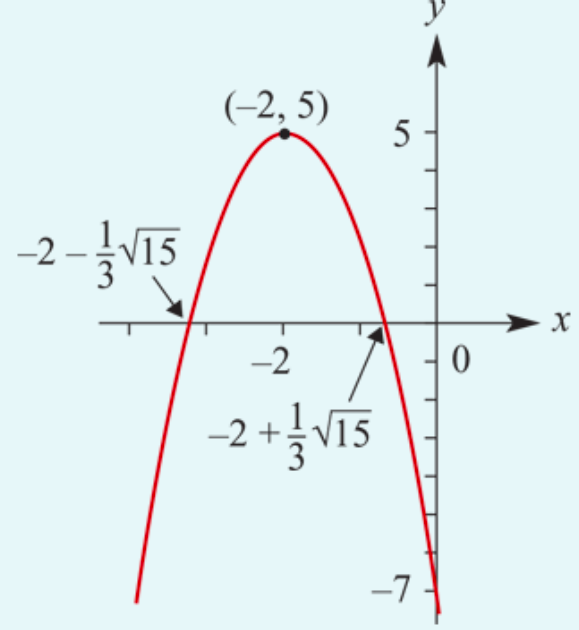 Section summary